Nova Sporting Clays
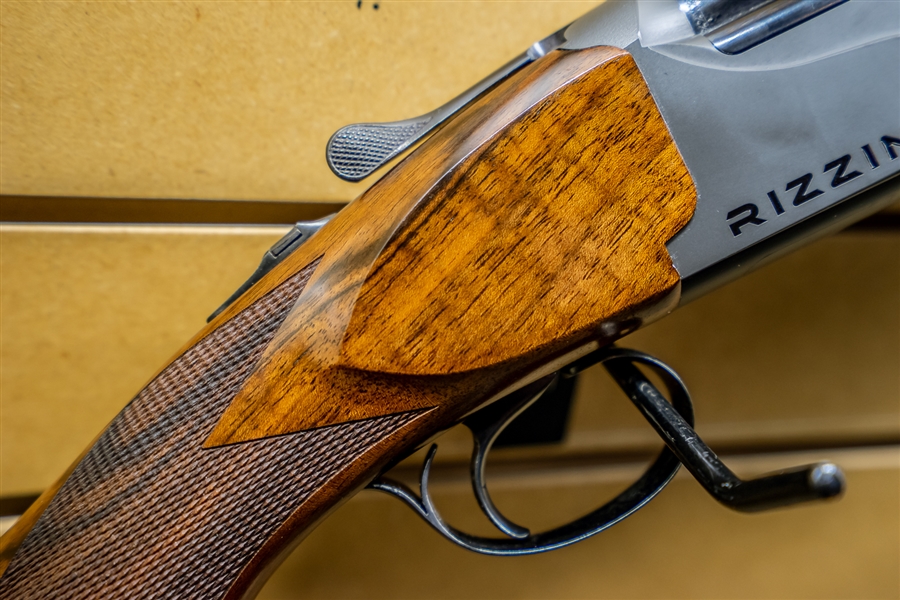 Maritime Championship
30th April, 2022
Sponsored by Rizzini and The Gundealer
For full details and to preregister go to
“www.novasportingclays.ca”
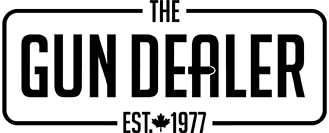 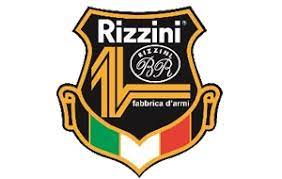 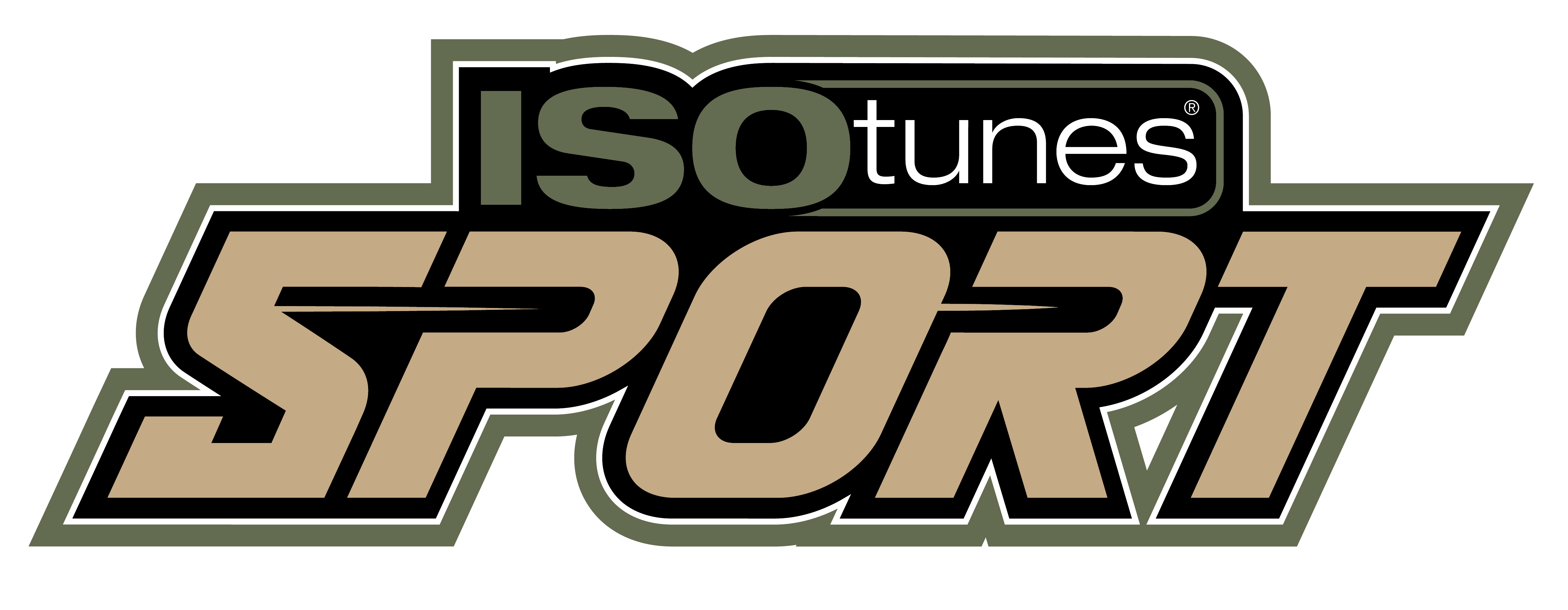